সবাইকে শুভেচ্ছা
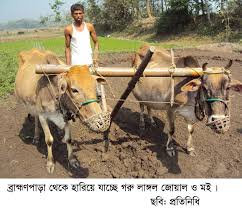 পরিচিতি
পাঠ-পরিচিতি
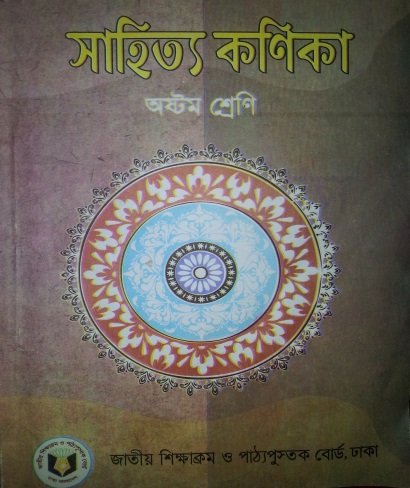 শিক্ষক-পরিচিতি
নিমাই চন্দ্র মন্ডল,
সহকারী শিক্ষক,
পলাশী মাধ্যমিক বিদ্যালয়,
রোহিতা, মনিরামপুর,
যশোর ।
শ্রেণি : অষ্টম     
বিষয় : বাংলা প্রথম পত্র,
সময় : ৪৫ মিনিট,
তারিখ : ১৫-২-২০২০ ।
ছবি দেখ:-
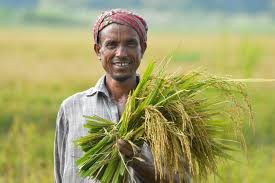 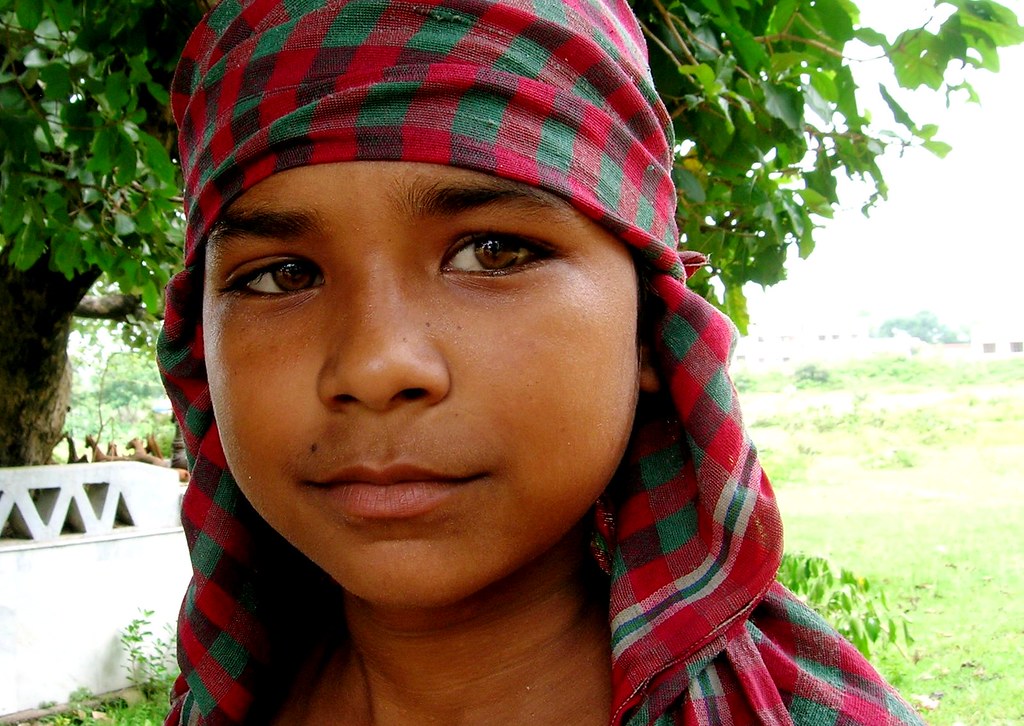 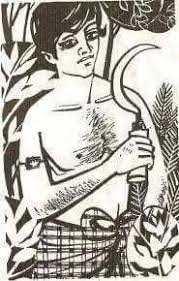 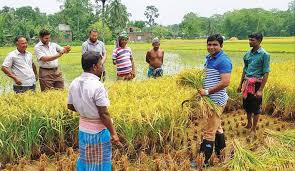 পাঠ-পরিচিতি
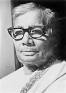 “রুপাই”
জসীমউদদীন
শিখনফল
এই পাঠ শেষে শিক্ষার্থীরা--------

১, কবির জন্ম পরিচিতি বলতে,পড়তে ও লিখতে পারবে।
২, নতুন শব্দগুলোর অর্থসহ বাক্য গঠন করতে পারবে।
৩, কৃষকের অবদান সম্পর্কে ধারণা লাভ করতে পারবে।
৪, নির্বাচিত অংশটুকু শুদ্ধাউচ্চারণে পড়তে পারবে।
কবি-পরিচিতি
জন্ম :১৯০৩ সালে ৩০শে অক্টোবর, ফরিদপুর জেলার তাম্বুলখানা গ্রামে।
উল্লেখযোগ্য রচনা : নকসী কাঁথার মাঠ, সোজন বাদিয়ার ঘাট, সখিনা,মা যে জননী কান্দে। রাখালী, বালুচর, ধানখেত, রুপবতী,মাটির কান্না,
জসীম উদদীন
শিক্ষজীবন : মাধ্যমিক ফরিদপুর জেলা স্কুল,উচ্চমাধ্যমিক রাজেন্দ্র কলেজ,এম এ বাংলা কলিকাতা বিশ্ববিদ্যালয়।
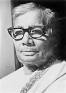 কর্মজীবন : কলকাতা বিশ্ববিদ্যালয় , ঢাকা বিশ্ববিদ্যালয় প্রফেসার ও প্রাদেশিক সরকারের প্রচার বিভাগে।
পুরস্কার : বিশ্বভারতী বিশ্ববিদ্যালয় ডি,লিট ডিগ্রি লাভ করেন।
উপাধি :পল্লিকবি
.মৃত্যু : ১৯৭৬সালের ১৪ই মার্চ
একক কাজ
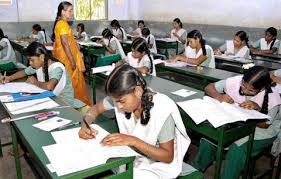 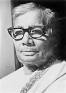 উপরের ছবি দেখে পাঁচটি বাক্য তৈরী করো ।
আদর্শ পাঠ
সরব পাঠ
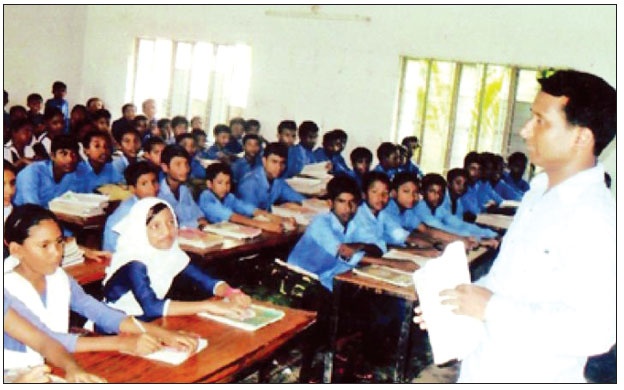 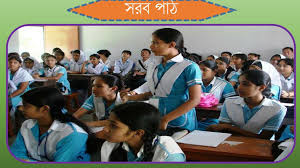 নতুন শব্দের অর্থ
১)’ভ্রমর’
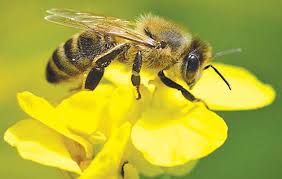 ১)মৌমাছি,ভোমরা।
২)’গরব’
২) গর্ব, অহংকার।
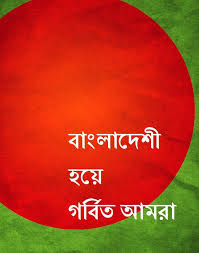 ৩) দোয়াত।
৩)’’ কালো দাত’’
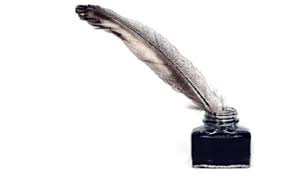 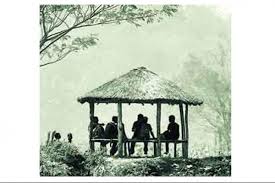 ৪) আড্ডা।
৪)’আখড়াতে’
পাঠ-বিশ্লেষণ
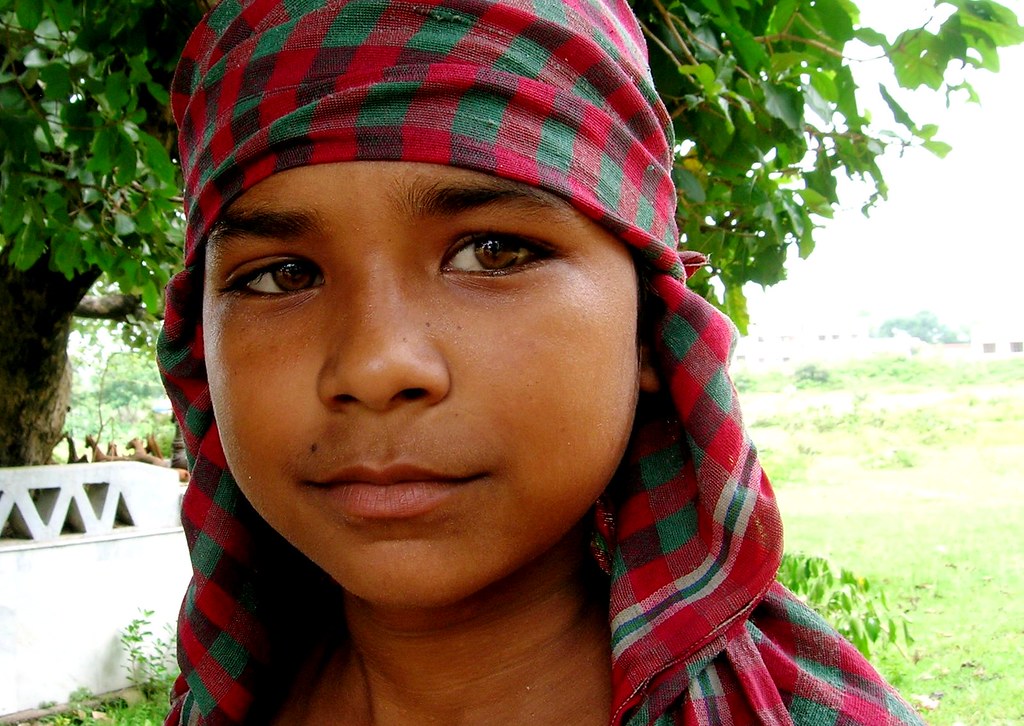 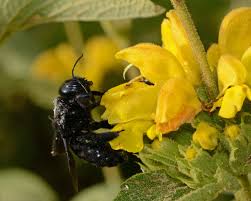 এই গাঁয়ের এক চাষার ছেলে লম্বা মাথার চুল, 
কালো মুখেই কালো ভ্রমর, কিসের রঙিন ফুল !
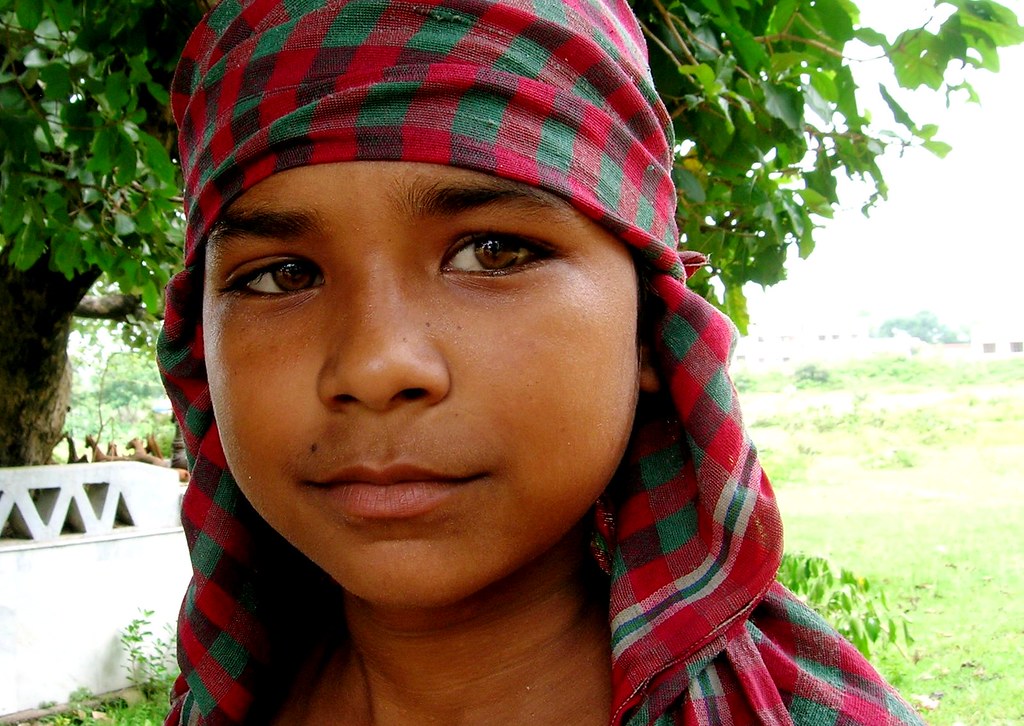 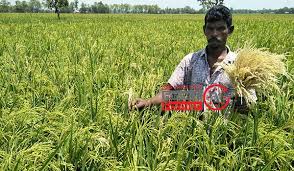 কাঁচা ধানের পাতার মতো কচি-মুখের মায়া,                                           তার সাথে কে মাখিয়ে দেছে নবীন তৃনের ছায়া ।
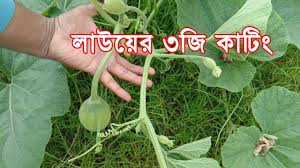 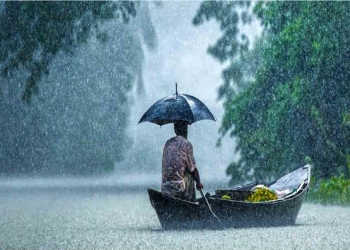 জালি লাউয়ের ডগার মতো বাহু দুখান সরু ,                         গা খানি তার শাওন মাসের যেমন তমাল তরু ।
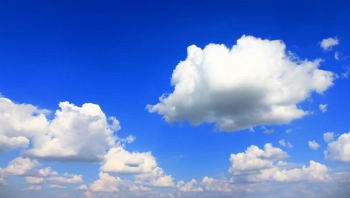 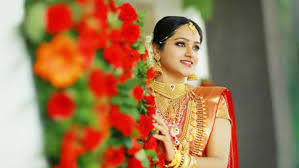 বাদর ধোয়া মেঘে কে গো মাখিয়ে দেছে তেল,                                                               বিজলী মেয়ে পিছলে পড়ে ছড়িয়ে আলোর খেল।
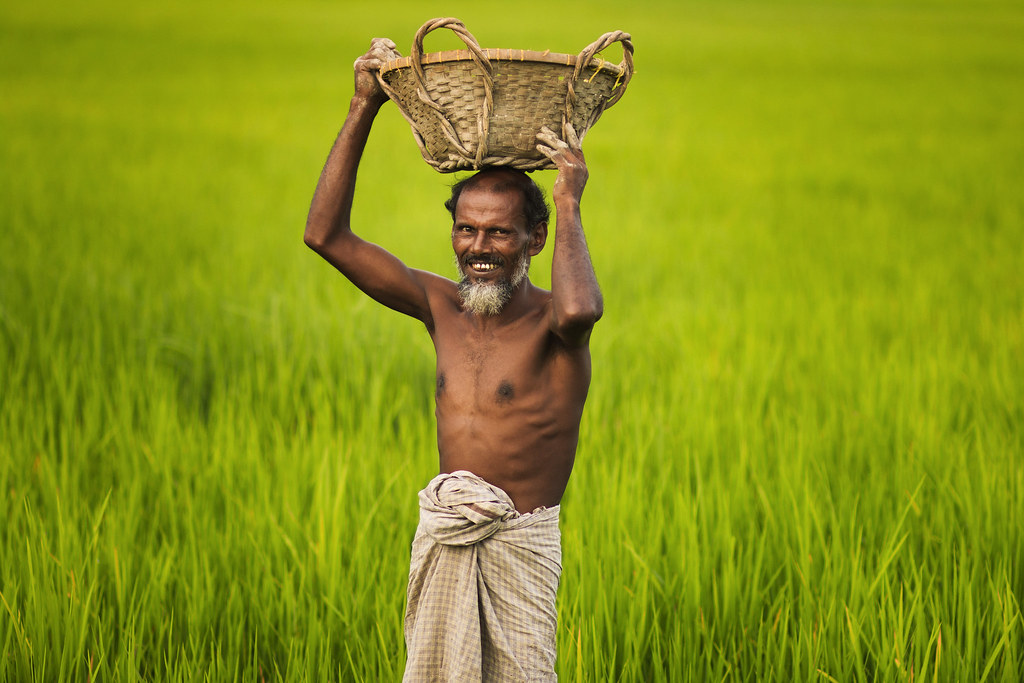 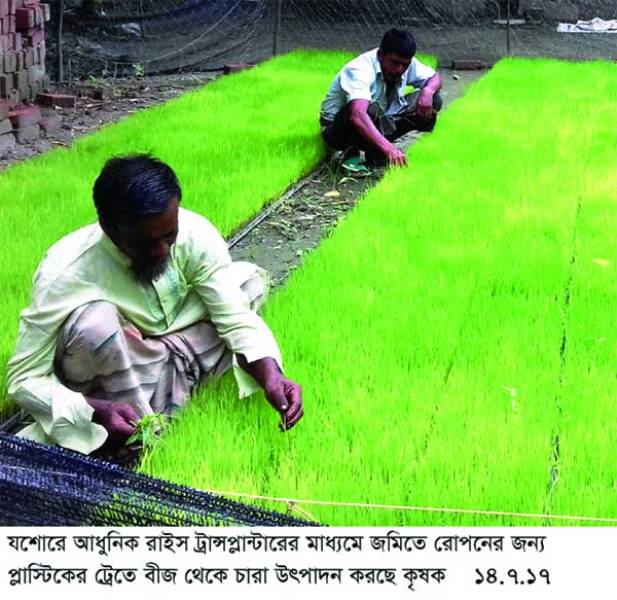 কচি ধানের তুলতে চাষি হয়তো কোন চাষি ,                                                                মুখে তাহার জড়িয়ে গেলে কতটা তার হাসি ।
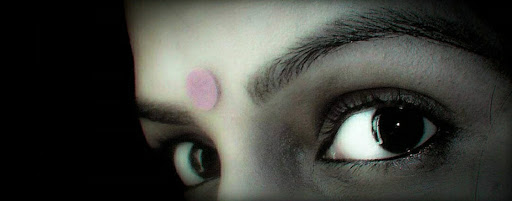 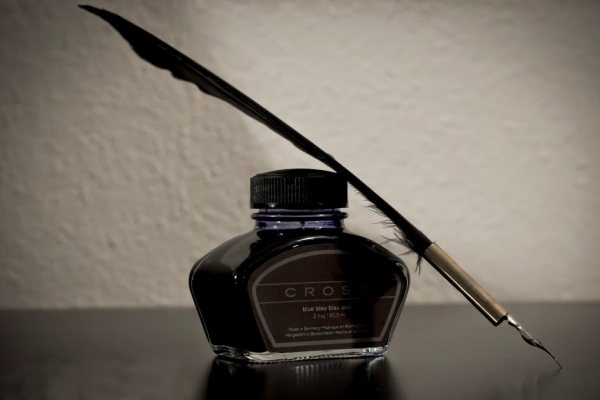 কালো চোখের তারা দিয়েই সকল ধরা দেখি,                                 কালো দাঁতের কালি দিয়েই কেতাব কোরান লেখি।
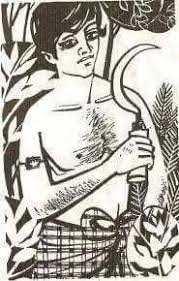 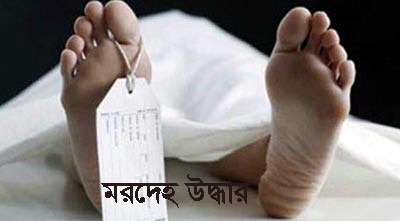 জনম কালো ,মরন কালো ,কালো ভূবনময়;                                     চাষিদের ওই কালো ছেলে সব করেছে জয়।
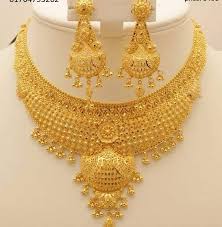 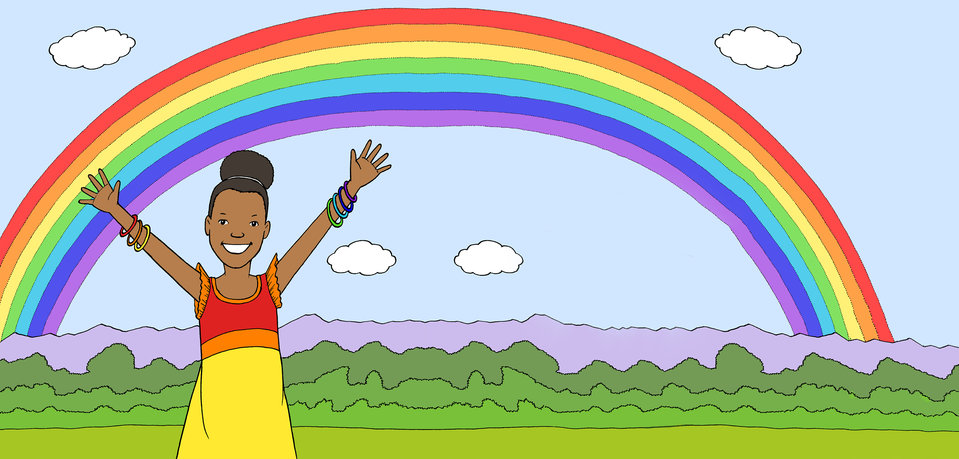 সোনায় যে জন সোনা বানায়,কিসের গরব তার ,                                             রং পেলে ভাই গড়তে পারি রামধনুকের হার।
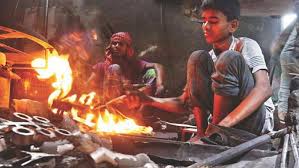 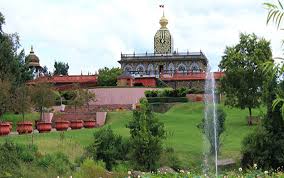 কালোয় যে- জন আলো বানায় ,ভুলায় সবার মন,                                                     তারির পদ- রজের লাগি লুটায় বৃন্দাবন।
জোড়ায় কাজ
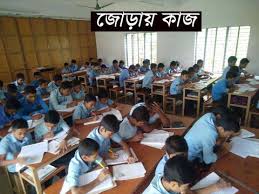 ১, “রূপাই” কবিতার সাহায্যে গ্রামিন প্রকৃতি চাষীদের জীবনচিত্র আলোচনা কর ?
দলগত কাজ
ক= দল) “সোনায় যে- জন সোনা বানায়, কিসের গরব তার”- উক্তিটি দ্বারা কী বোঝানো হয়েছে ?
খ= দল) জালি লাউয়ের ডগার মতো বাহু দুখান সরু,-উক্তিটি দ্বারা কী বোঝানো হয়েছে ?
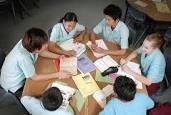 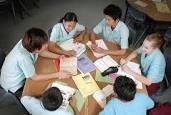 মূল্যায়ণ
১,নবীন তৃণের।
১,কাঁচা ধানের পাতার মতো মুখে কিসের ছায়া ?
২,কোন গানে রুপাই-এর কন্ঠ সবার আগে শোনা যায় ?
২,জারি গানে।
৩,কবি চাষির ছেলের বাহুকে কিসের সাথে তুলনা করেছেন ?
৩,জালি লাউয়ের ডগা।
৪,কবি জসীম উদদীন কত খ্রিষ্টাব্দে জন্মগ্রহণ করেন ?
৪,১৯০৩।
৫,কচি।
৫,’জালি’ শব্দের অর্থ কী ?
বাড়ির কাজ
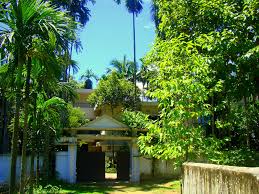 ১, ‘রুপাই’ কবিতার আলোকে তোমার দেখা কোনো পল্লিগ্রামের বর্ণনা দাও।
সবাইকে ধন্যবাদ
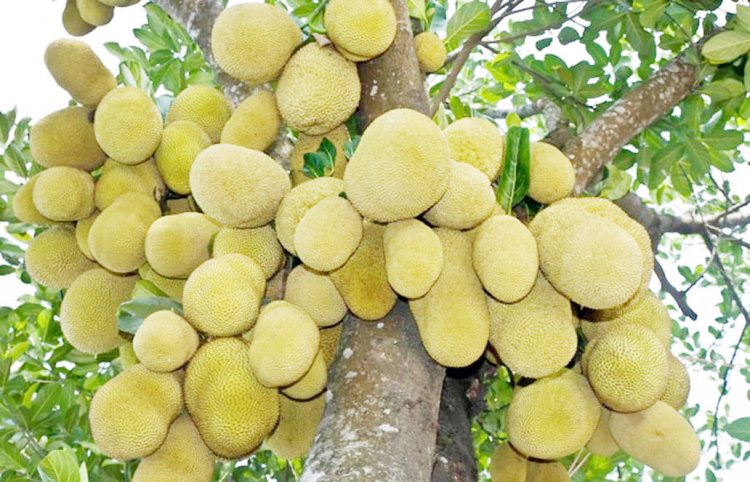 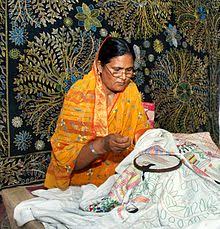 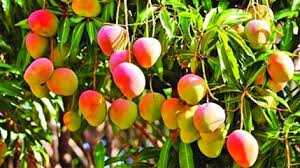